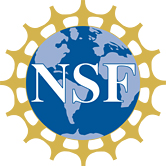 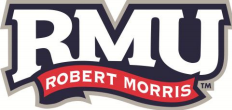 Requirements Management
Clarifying User Requirements

Instructor Slides
Exercise Module Number: RM12
This course material was developed with NSF – TUES award # 1245036
Some Terminology
SRS:
Is a description of a software system to be developed. It lays out functional and non-functional requirements, and may include a set of use cases that describe user interactions that the software must provide.
Task
Identify what is wrong with each of the following as a SRS sentence.  If it is wrong, discuss how we may correct it.
SRS Sentence 1
A nurse practitioner may write a prescription for a patient, but the prescription will need a doctor's approval to be filled.  Once the nurse has posted the prescription for the patient, any doctor may respond and sign for approval, but the post expires in 24 hours if no doctor signs the prescription for approval.

What do the students say?
SRS Sentence 1
Write Prescription
NO
Time 24 Hrs
?
Dr. Approved
?
NO
YES
YES
Prescription  Expires
Prescription Approved
SRS Sentence 1
A nurse practitioner may write a prescription for a patient, but the prescription will need a doctor's approval to be filled.  Once the nurse has posted the prescription for the patient, any doctor may respond and sign for approval, but the post expires in 24 hours if no doctor signs the prescription for approval.
[Speaker Notes: Instructor: The context is workflow in a hospital/clinic for filling a prescription written by a nurse.]
SRS Sentence 2
The machine status is color coded for five different flagged situations.  The user interface needs to allow user customization to select five appropriate colors to distinguish the situations, including the user's need to cope with possible color blindness.

What do the students say?
SRS Sentence 2
The machine status is color coded for the 5 different flagged situations.  The user interface needs to allow user customization to select 5 appropriate colors to distinguish the situations, including the user's need to cope with possible color blindness.
[Speaker Notes: Instructor: This is a challenge to allow customization.  Students, however, need to understand something about color blindness – each color may be different.  (Color is a perception contingent upon external stimulus - but it is subjective.)]
SRS Sentence 3
As soon as the temperature recorded is above 750°F, the system must initiate the broadcast of an alert message to all sub-stations in 0.5 seconds.

What do the students say?
SRS Sentence 3
As soon as the temperature recorded is above 750°F, the system must initiate the broadcast of an alert message to all sub-stations in 0.5 seconds.

O.k.
[Speaker Notes: Instructor: The context is safety control in the system.]
SRS Sentence 4
The inventory re-order procedure may be invoked by any of the following events: (a) manual initiation by an operator; (b) current level of inventory; or (c) anticipated need due to scheduled production within the duration of order lead time

What do the students say?
SRS Sentence 4
The inventory re-order procedure may be invoked by any of the following events: (a) manual initiation by an operator; (b) current level of inventory; or (c) anticipated need due to scheduled production within the duration of order lead time

O.k.
[Speaker Notes: Instructor: Certain technical terms in manufacturing planning may need to be explained: inventory re-order, scheduled production, order lead time.]
SRS Sentence 5
Although required by law, the patient’s SS# will not be used to index patient records.  Instead, each patient has his/her own unique patient ID#.

What do the students say?
SRS Sentence 5
Although required by law, the patient’s SS# will not be used to index patient records.  Instead, each patient has his/her own unique patient ID#.

The requirement statement is OK.  But we will need a solution that is compliant to the requirements of the law.
[Speaker Notes: Instructor: Will need to explain the gist of the said law requirements so that we may be compliant.]
Questions